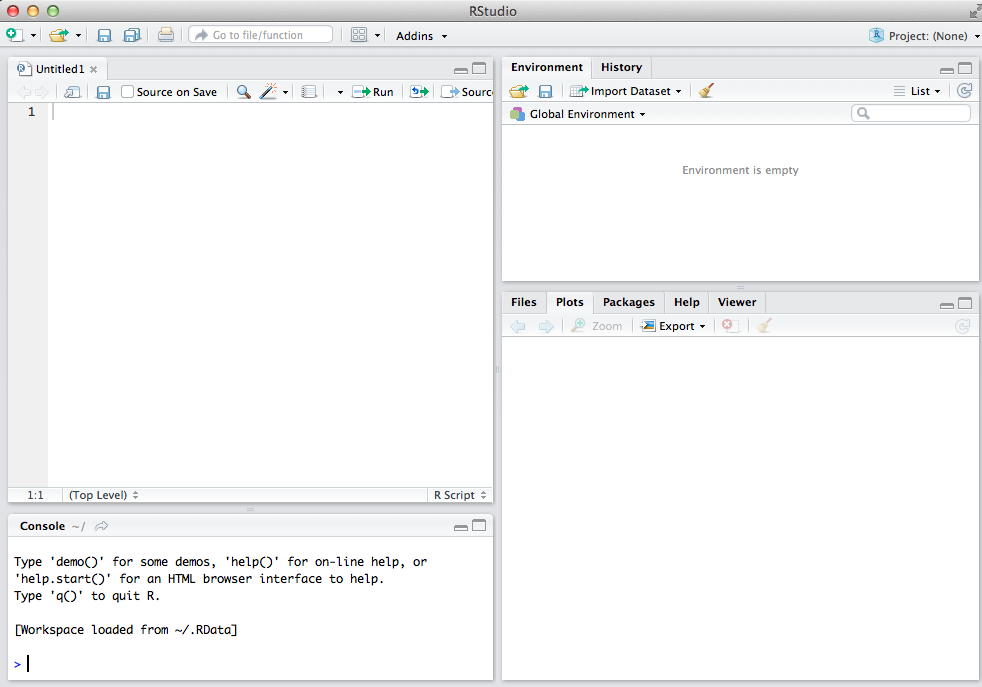 This is where R scripts will load.  Feel free to modify R scripts (you may wish to save older versions).
List of all available data sets and variables.
This is where you will see images and help info, etc.
This is where you type commands (unless creating a script).
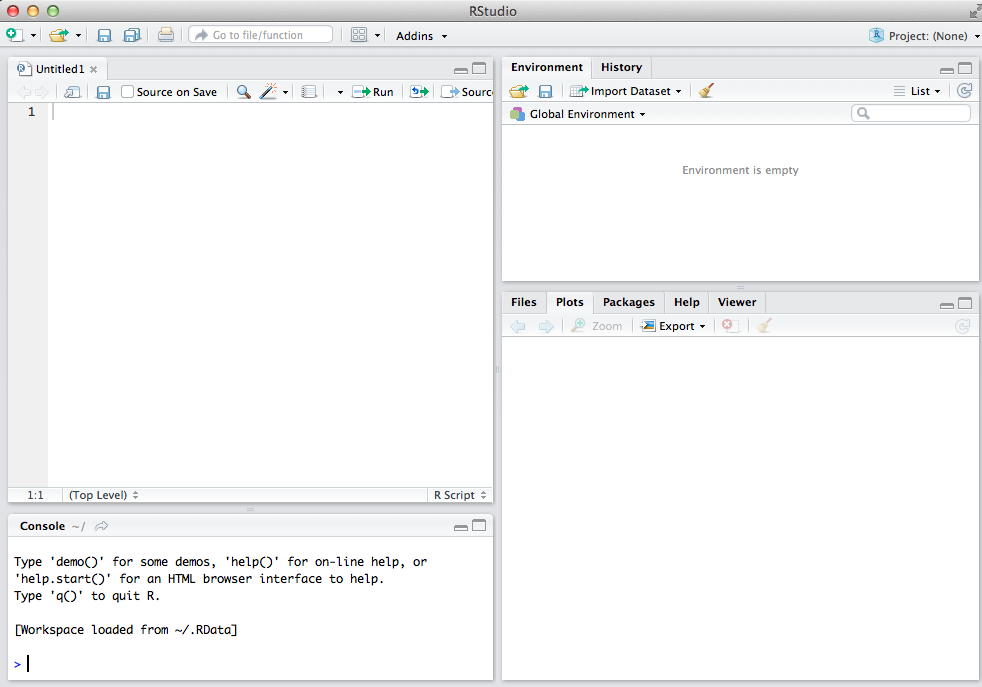 This is where you type commands (unless creating a script).
OPTIONAL

If you would like to learn R or statistics or data analysis via Swirl:
http://swirlstats.com/students.html
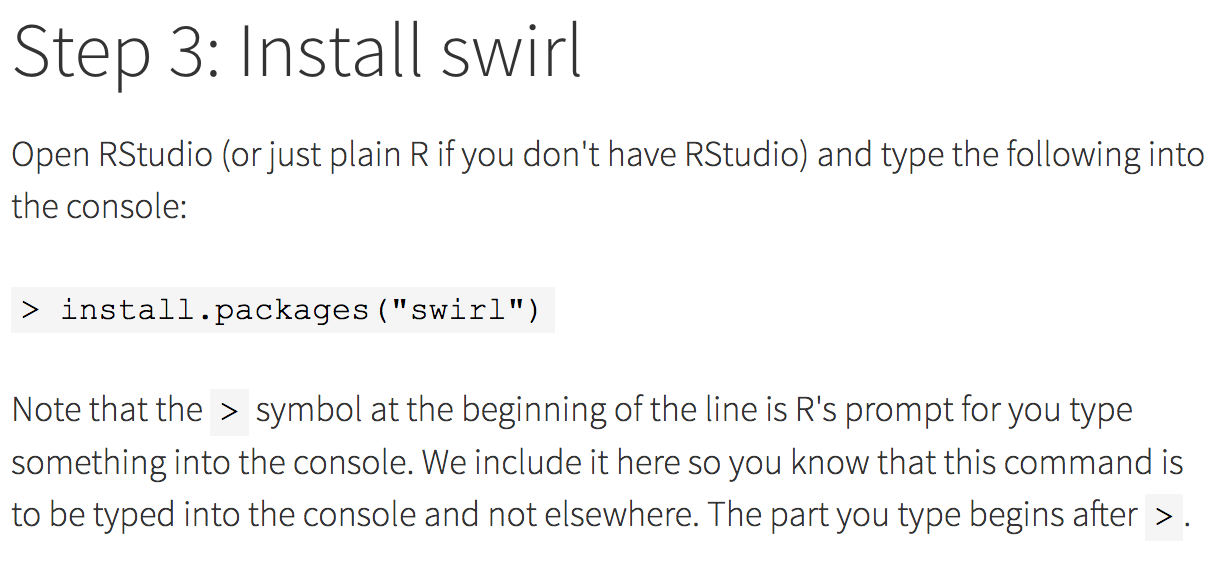 After you have installed a package using
	>  install.packages(“swirl”)
You can load the package using the library command:
	>  library(swirl)
Use the following to install Swirl courses:
	>  install_from_swirl("Course Name Here")
The following will start swirl:
	>  swirl()

For a list of courses:



http://swirlstats.com/scn/title.html
https://github.com/swirldev/swirl_courses#swirl-courses
Some notes:

1.) Normally you only need to install a package once.
            e.g   > install.packages(“TDAmapper”)

2.)  If you want to use a package, you must load it
            e.g   > library(“TDAmapper”)
       You only need to do this once per session.

3.)  If you want to repeat a command, you can use the  up-arrow on your keyboard to obtain previously typed commands in the console.

4.)  When you start typing commands, R will show you some choices.  You can click on the one you want.
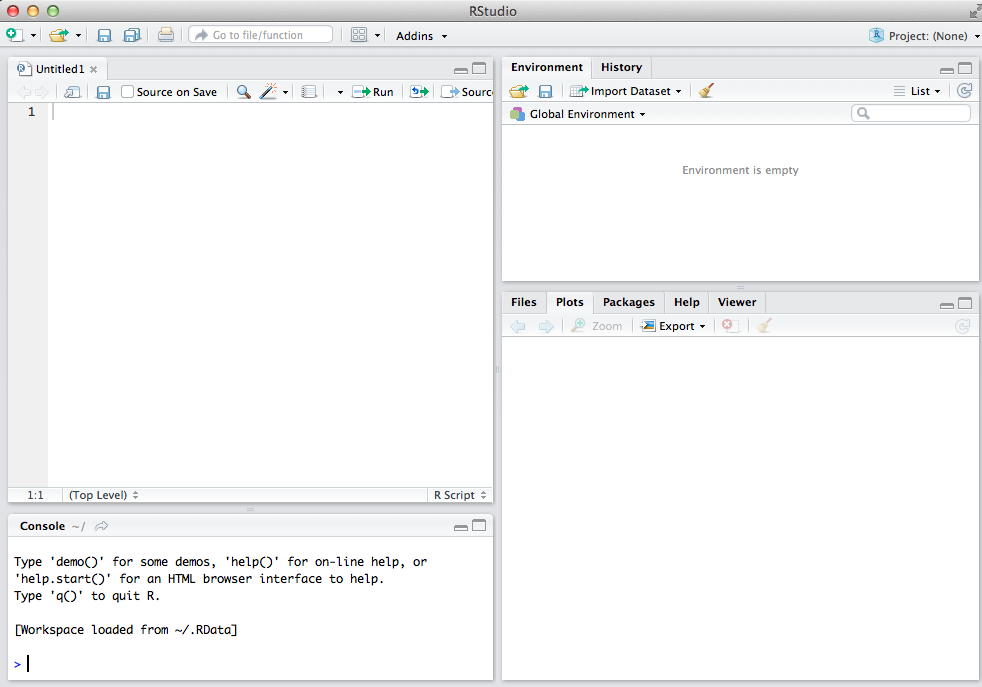 This is where R scripts will load.  Feel free to modify R scripts (you may wish to save older versions).
List of all available data sets and variables.
This is where you will see images and help info, etc.
This is where you type commands (unless creating a script).
If you click on a  .r file, it will load in the upper left box of R-studio.  You can also copy and past r scripts (.r files) into this box.

You can download some data files from
http://homepage.divms.uiowa.edu/~idarcy/COURSES/TDA/Data

Some sample R scripts available at http://homepage.divms.uiowa.edu/~idarcy/COURSES/TDA/Rfiles  
Matrices_and_Data_Frames.R:  commands from the Swirl course by this name.
uploadDatatoRetc.R:   commands for reading data into R.   Also includes  commands from the Swirl course: Manipulating data with dplyr - Getting and Cleaning Data.                       
createArtificalDataSets.r:  various ways to create artificial data.
TDAmapper.r:  Modify this script by changing parameters and applying TDA mapper to a variety of data sets
To run an R script:

1.) Select the section you want to run and click run







2.)  Click on the line you want to run and click run.  Continue clicking run to run the code line by line.
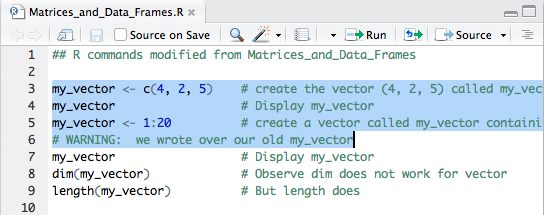 Run blue highlighted portion
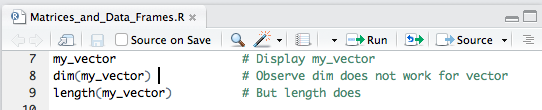 Run line 8
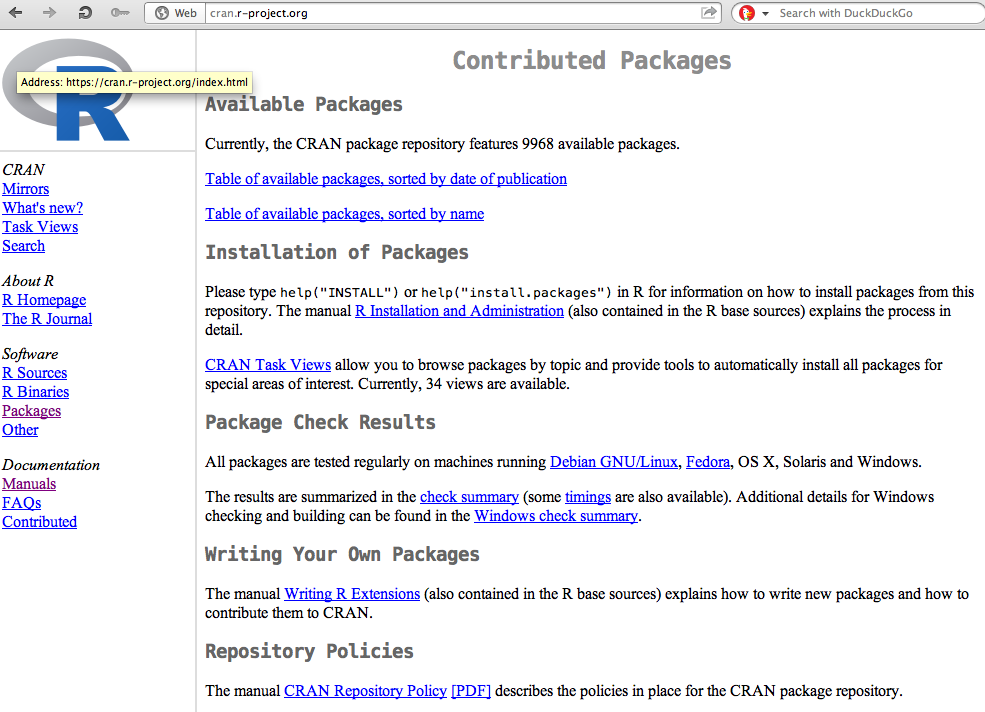 You can find R packates at
https://cran.r-project.org/
Packages
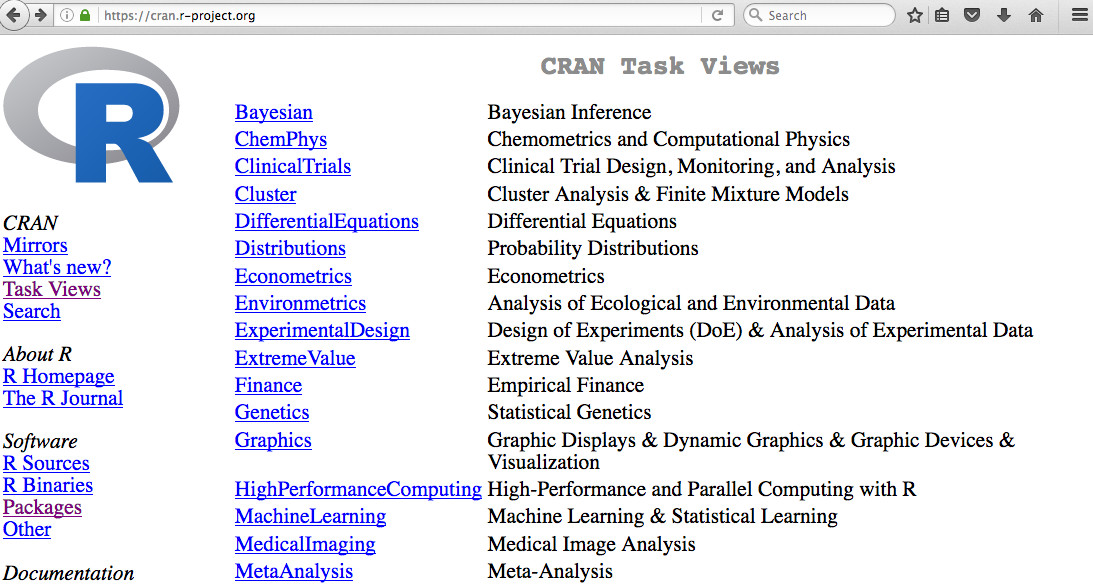 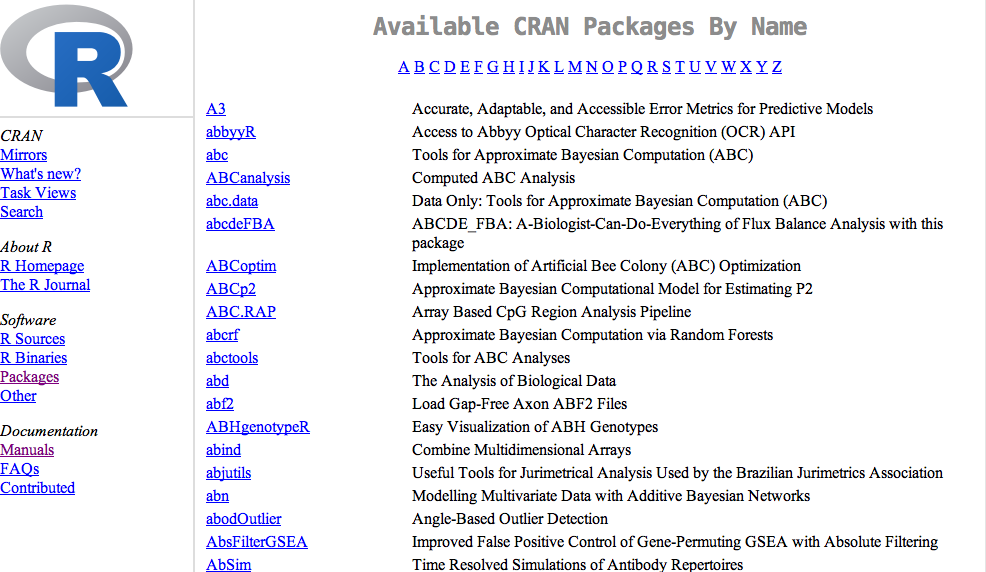 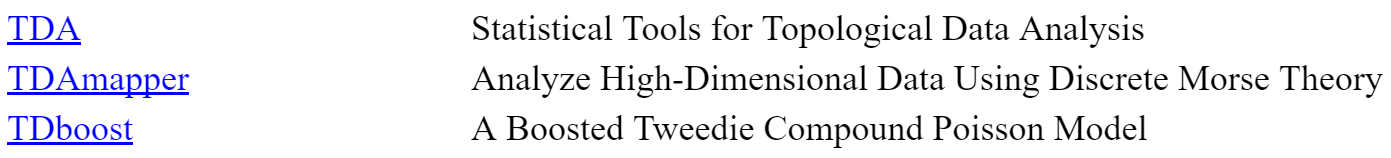 Additional packages can be found at other repositories such as http://bioconductor.org/
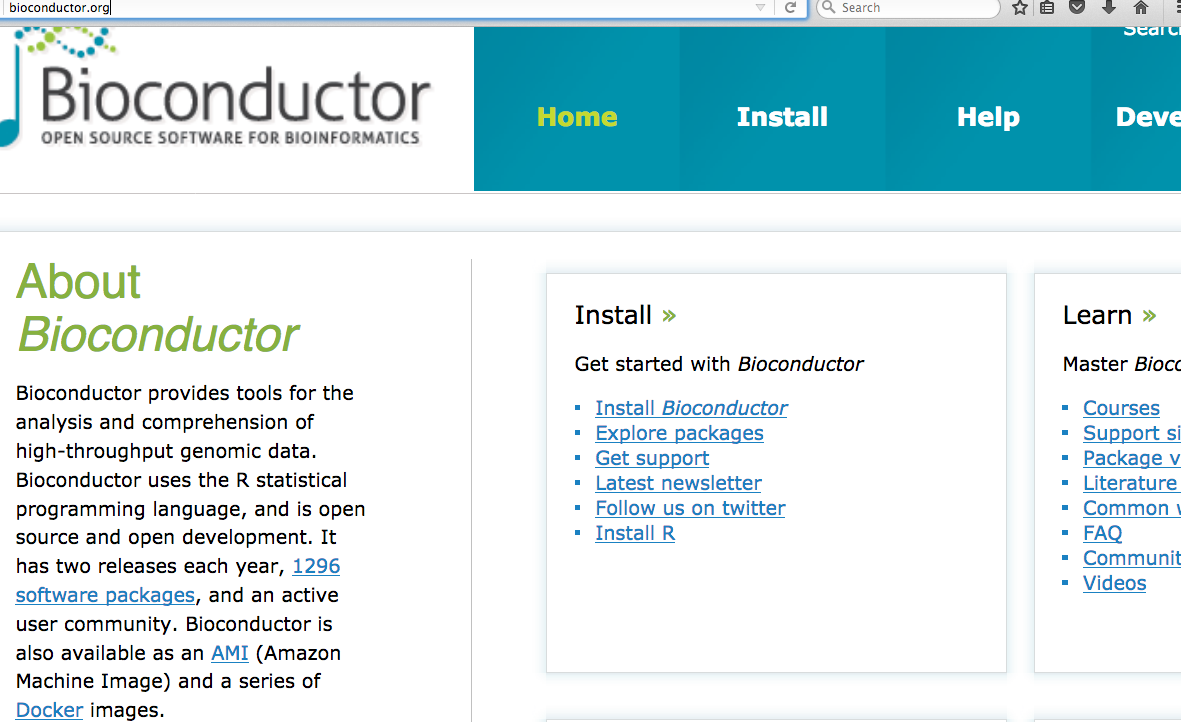 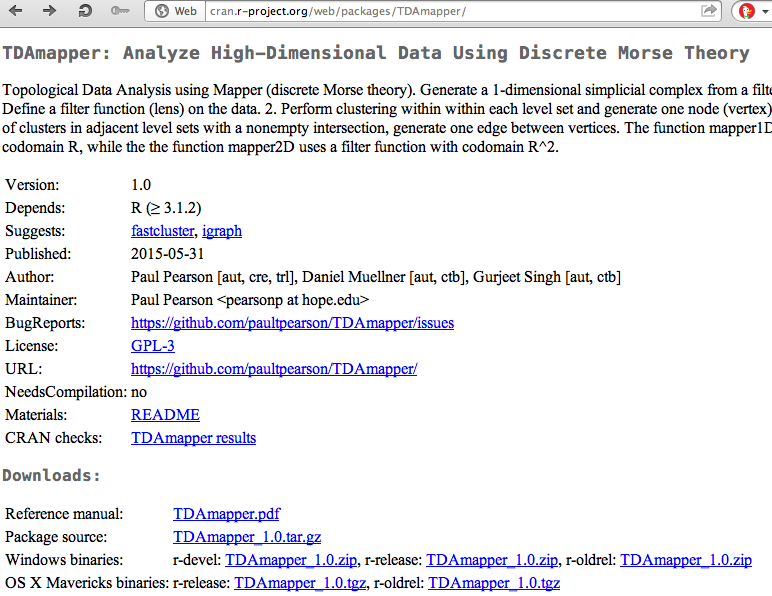 The TDAmapper package
Can download source code
useful info
https://CRAN.R-project.org/package=TDAmapper
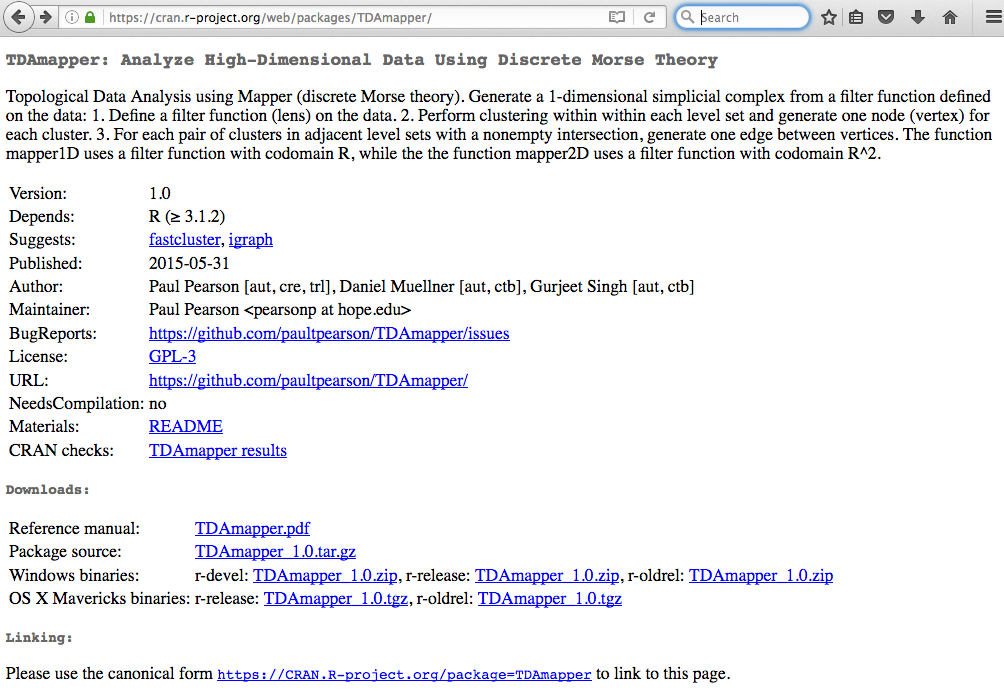 Click on README for info about package
Click on pdf for description of all TDAmapper commands
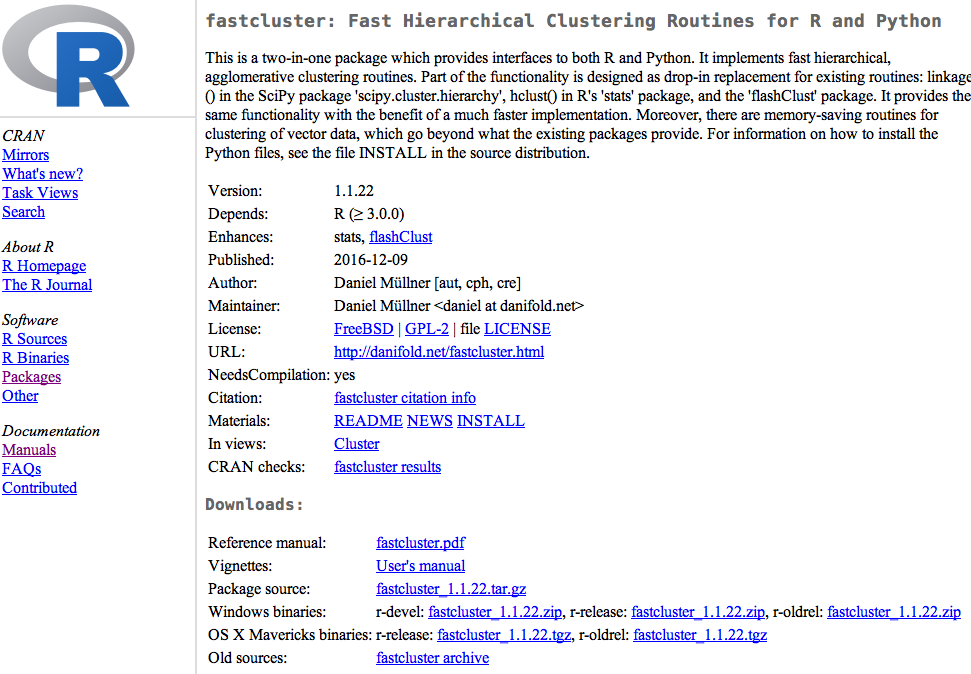 Vignettes are also useful
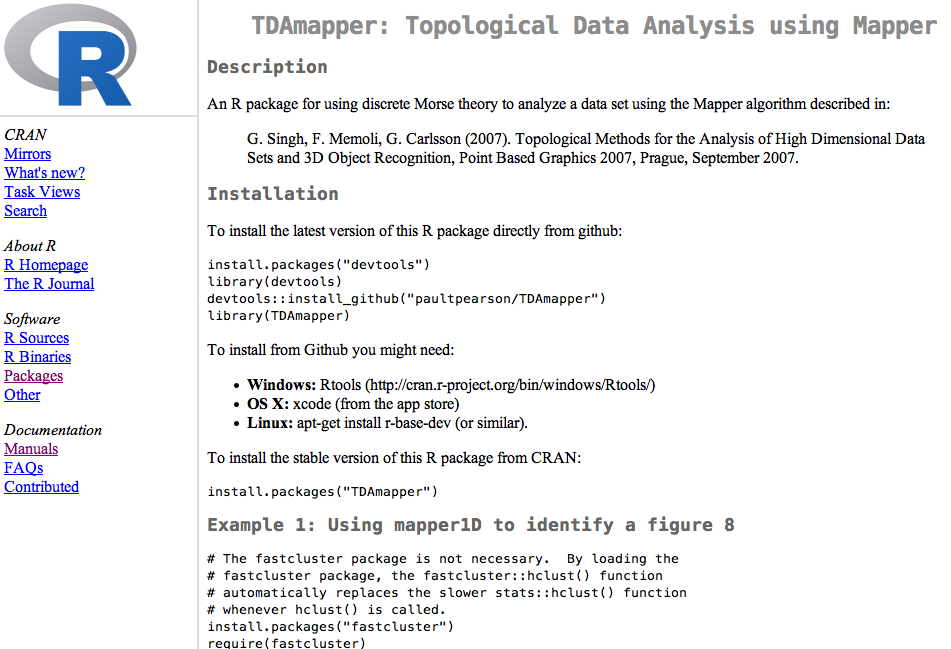 README
Do not install from GitHub unless you know what your are doing
Examples are sometimes found in READMEs or Vignettes
Install in Rstudio
Reference manual:
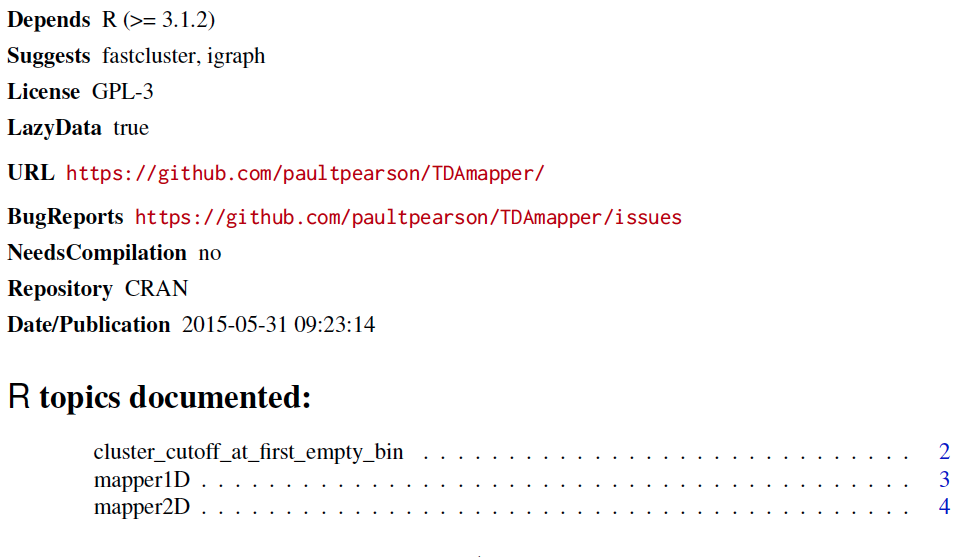 The reference manual lists all commands contained in the package.
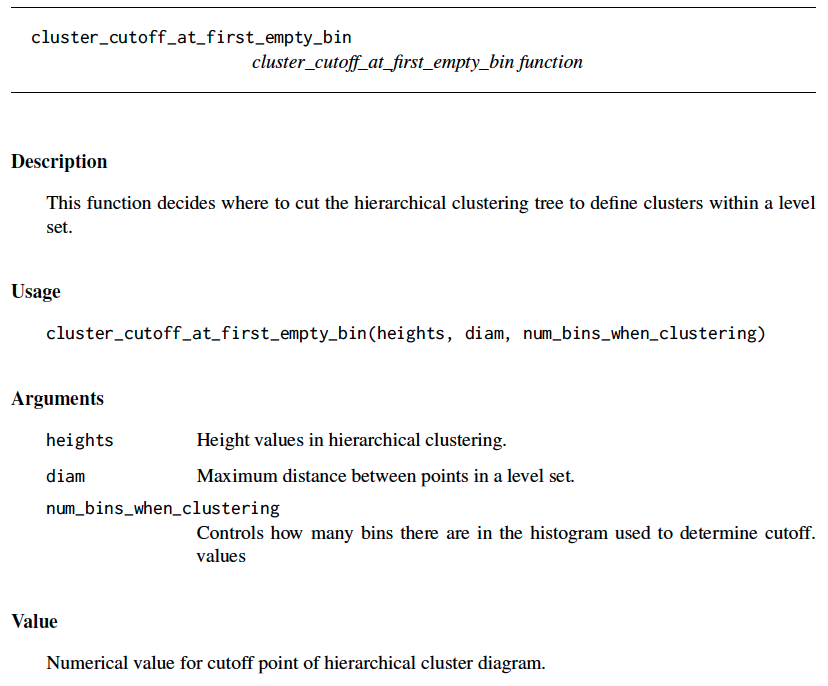 command name
All reference manuals follow same format.
Function inputs
Description of inputs
Description of output(s)
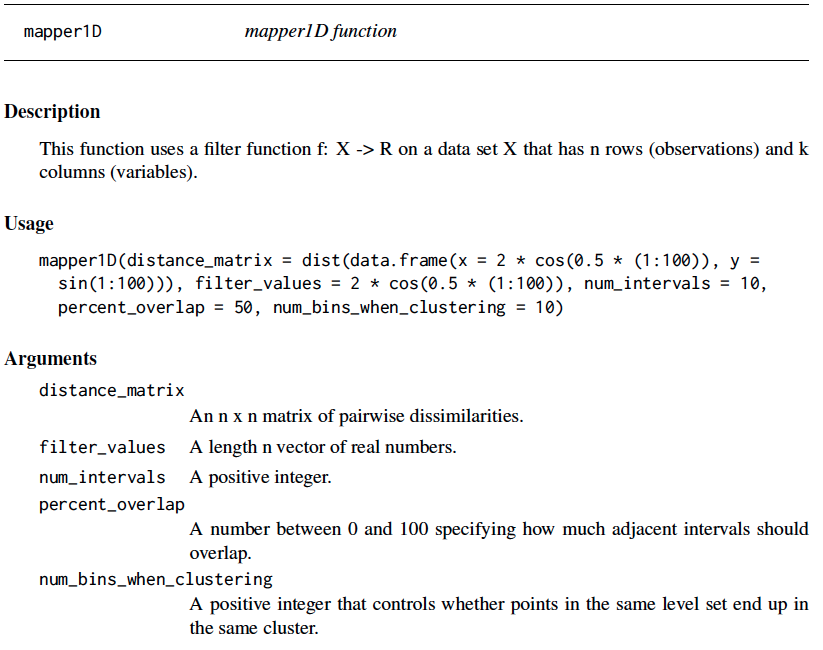 You can take a look at the code in Rstudio for any command just by typing the name of the command.

Note:    mapper1d()    calls this function
              mapper1d       allows you to view the code.  Note no ()
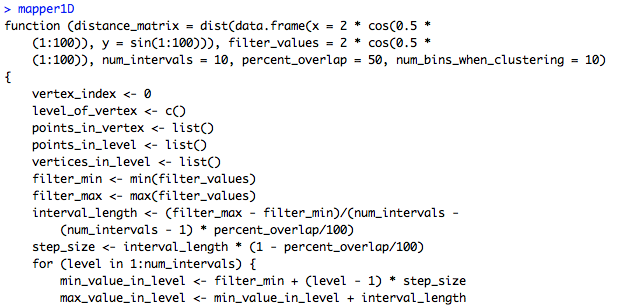 Note the version on GitHub contains commenting
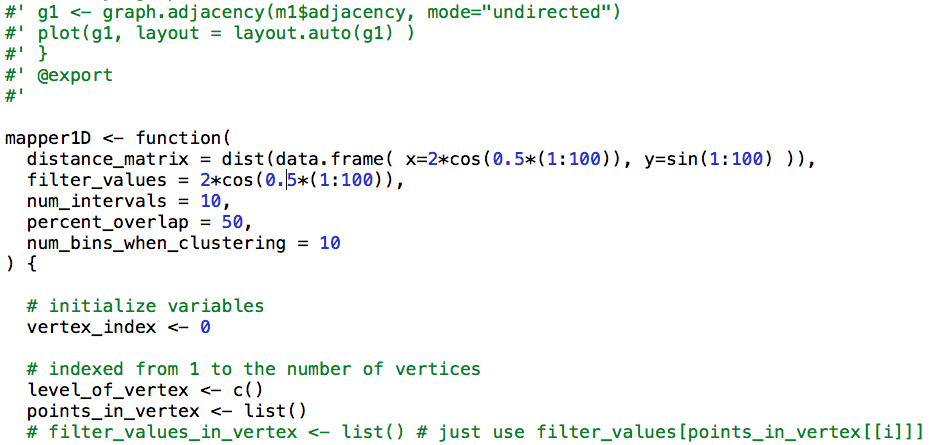 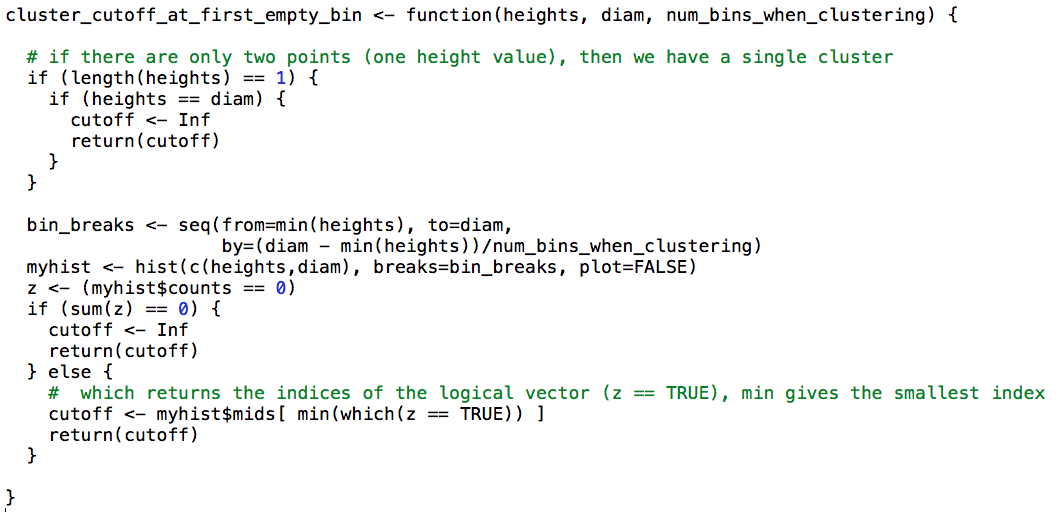 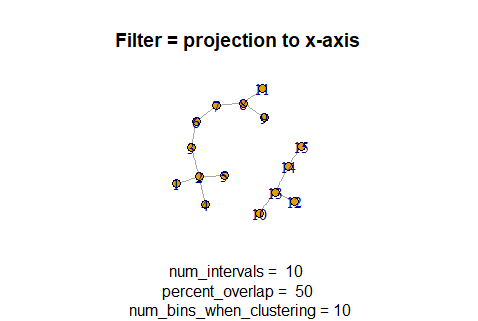 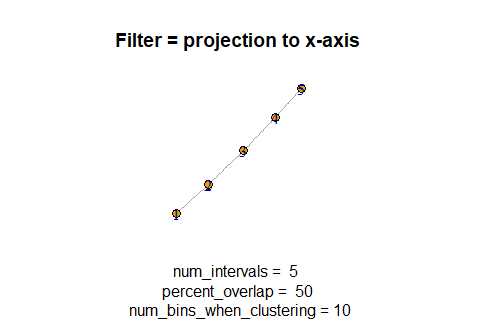 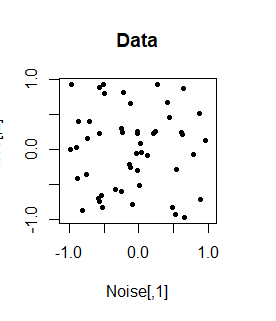 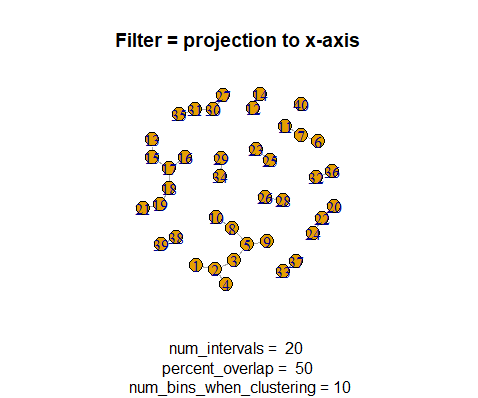 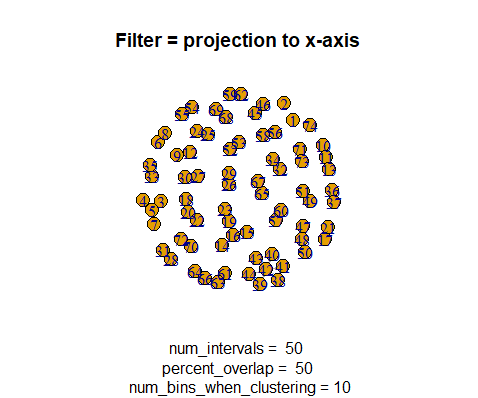 Possible Project:
Improve R package TDAmapper

Alternatively, use Python Mapper
Network visualization with R
http://kateto.net/network-visualization
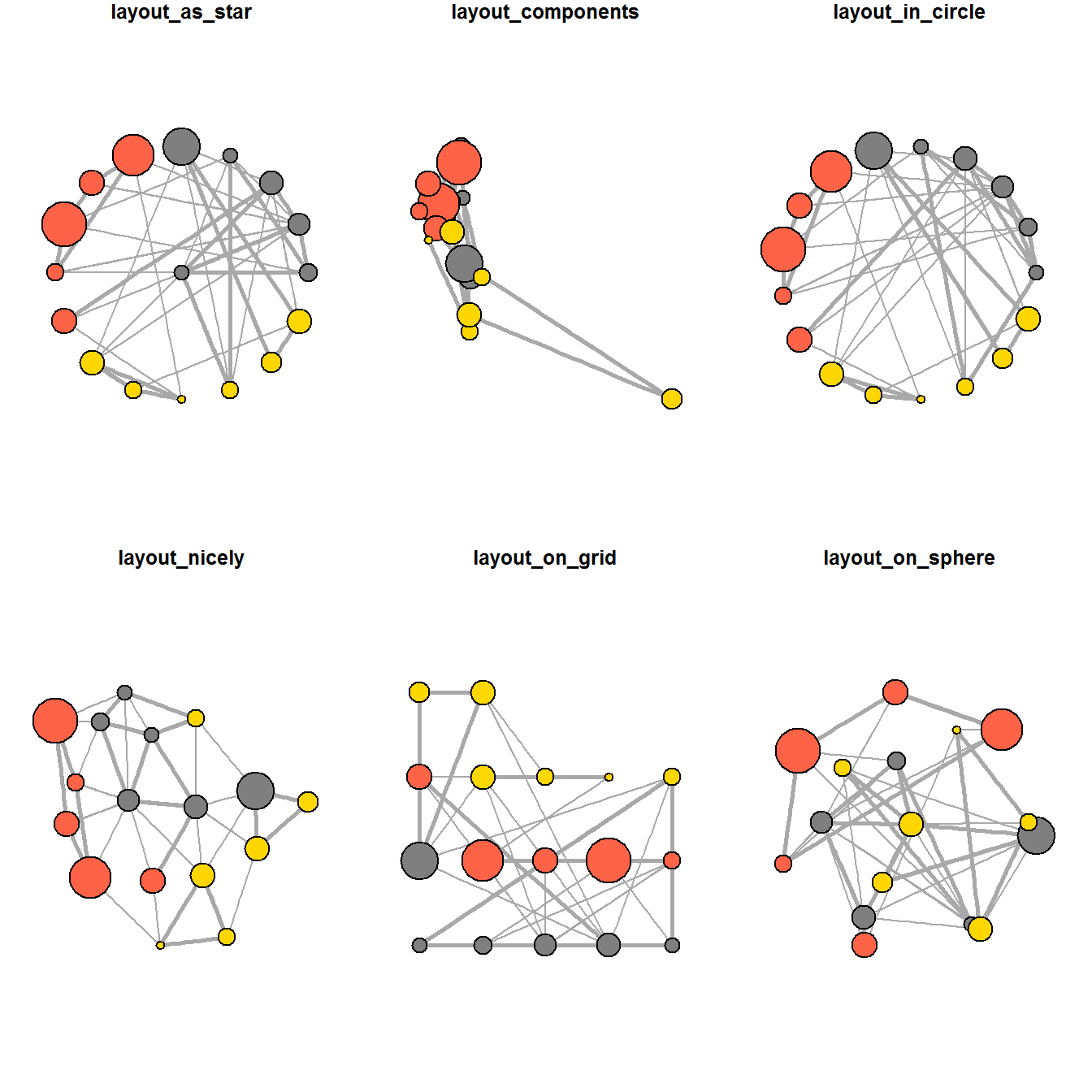